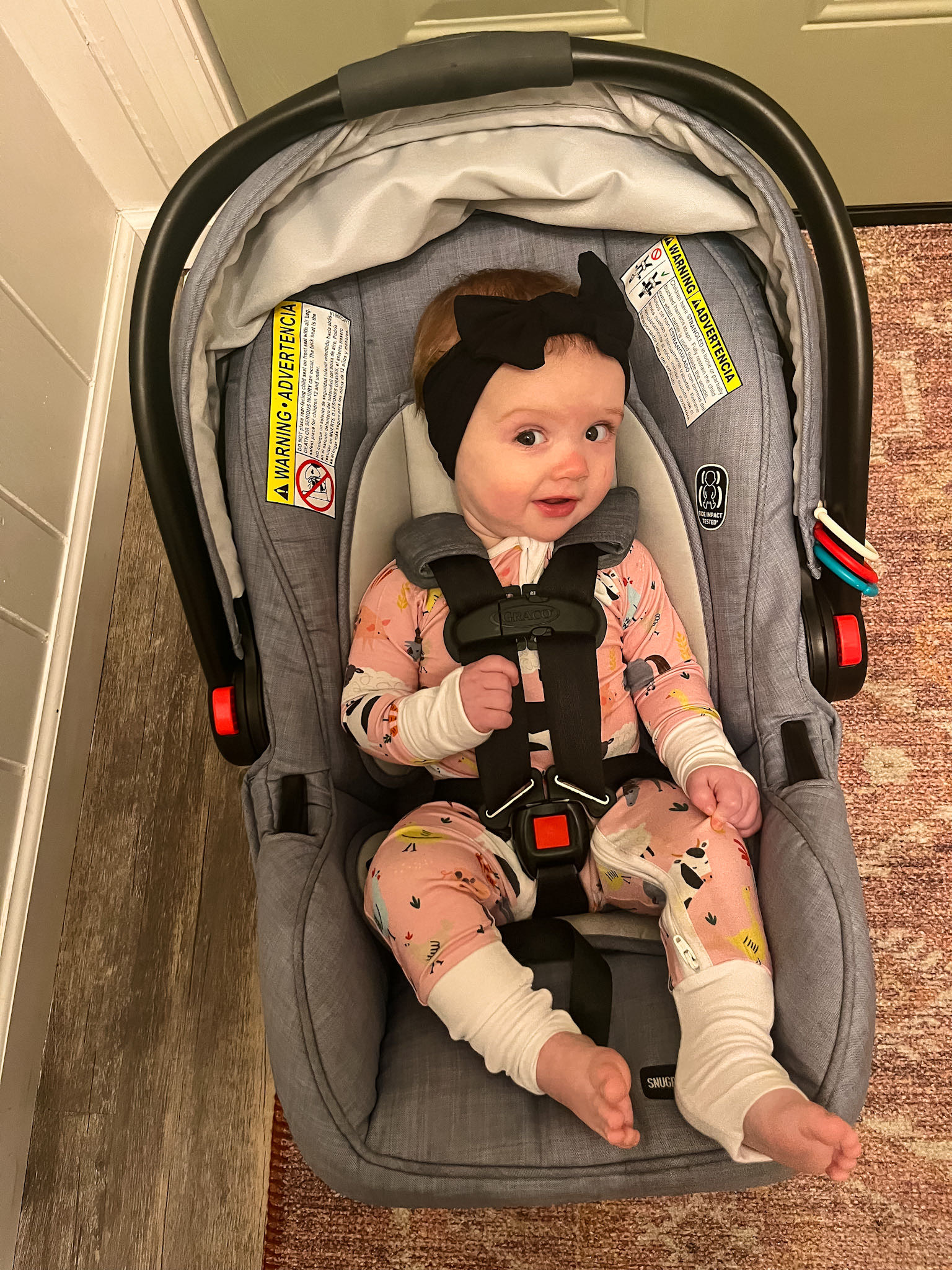 “Buckle at the Chest is Where it Should Rest”
Brynn Schmite
Anna High School
Anna, OH
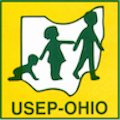 2023
1
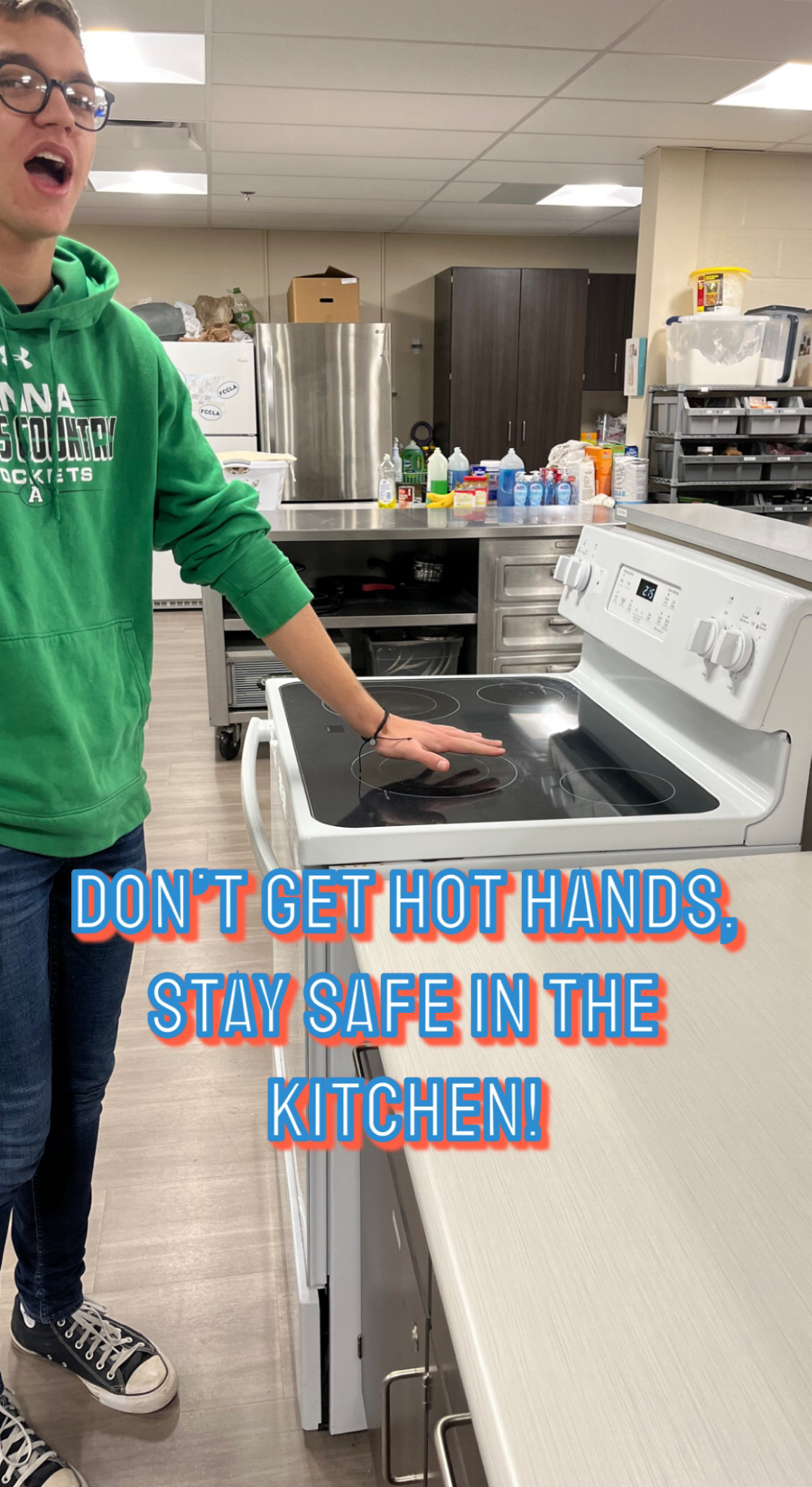 “Don’t Get Hot Hands, Stay Safe in the Kitchen!”
Maddox Deeren
Anna High School
Sidney, OH
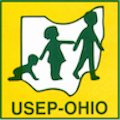 2023
2
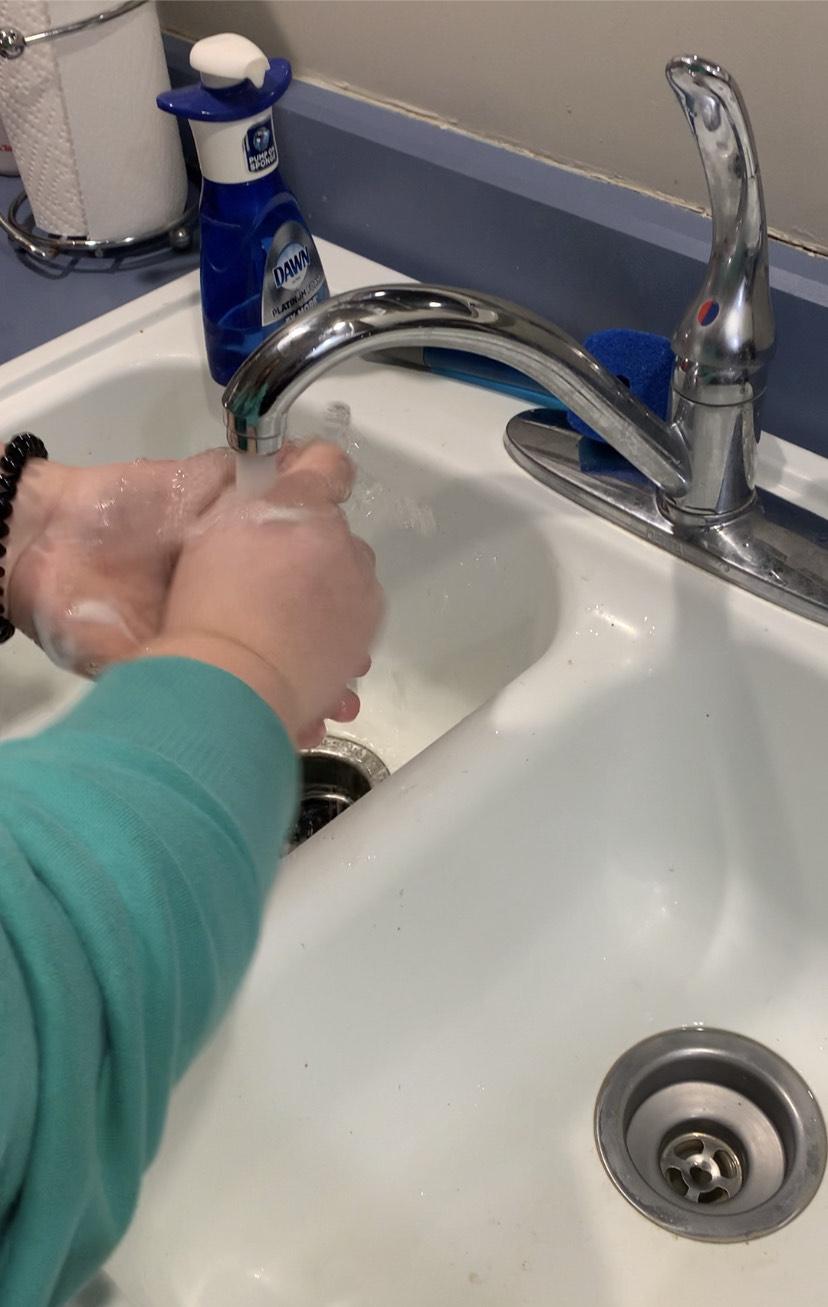 “Wash Your Hands So the Germs Don’t Expand”
Taylor Dye
Anna High School
Sidney, OH
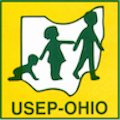 2023
3
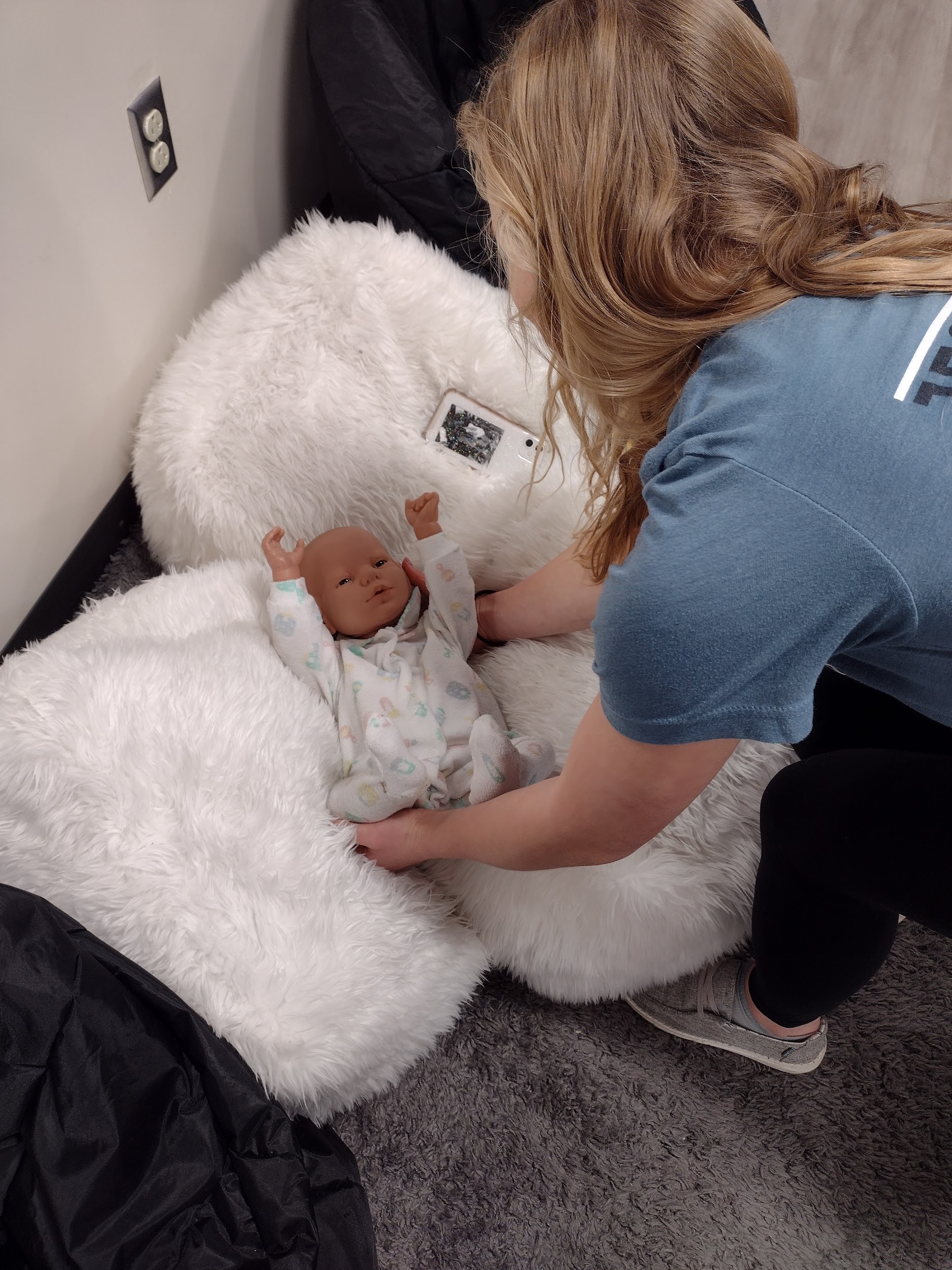 “Put the Baby Down So You Can Calm Down”
Abigail George
Anna High School
Anna, OH
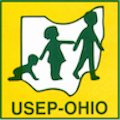 2023
4
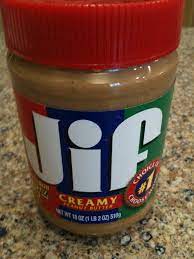 “Be Aware of Allergies”
Christian Mahan
Anna High School
Anna, OH
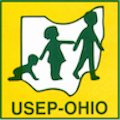 2023
5
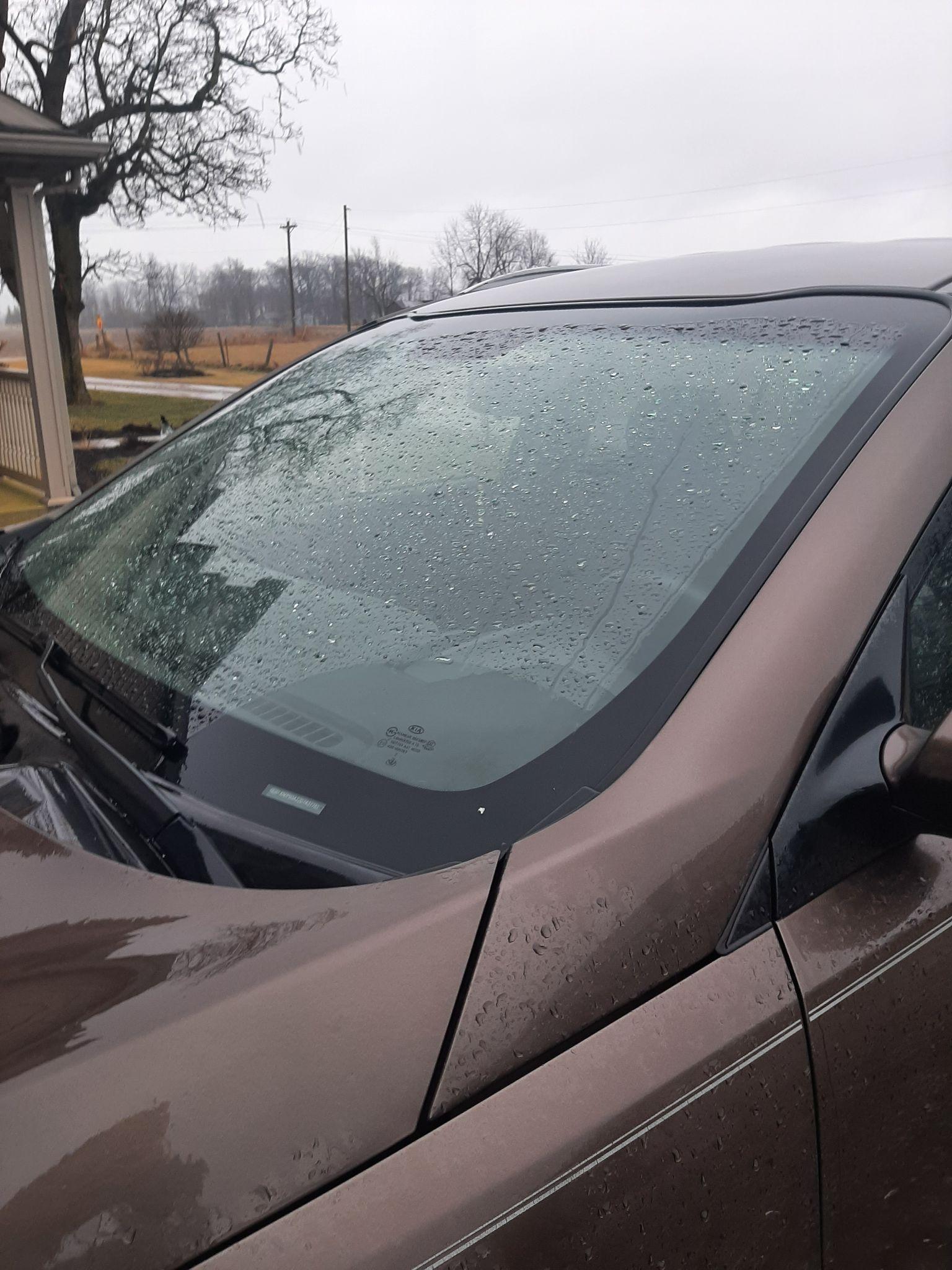 “Keep Your Windshield Clear So You Can Steer”
Emily Heitcamp 
Anna High School
Anna, OH
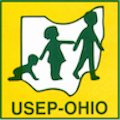 2023
6
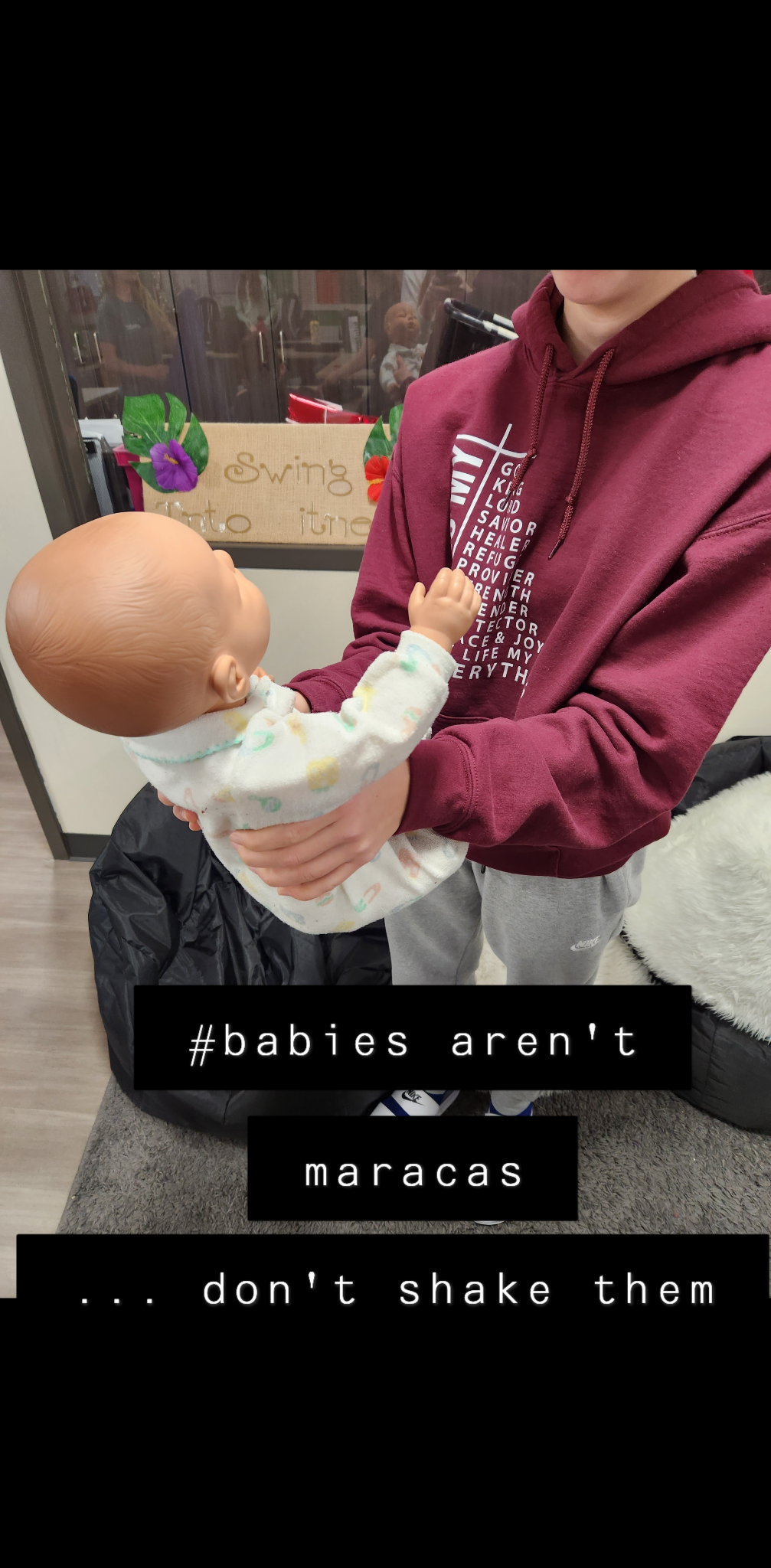 “Babies Aren’t Maracas . . . Don’t Shake Them”
Zandria Platfoot
Anna High School
Anna, OH
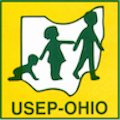 2023
7
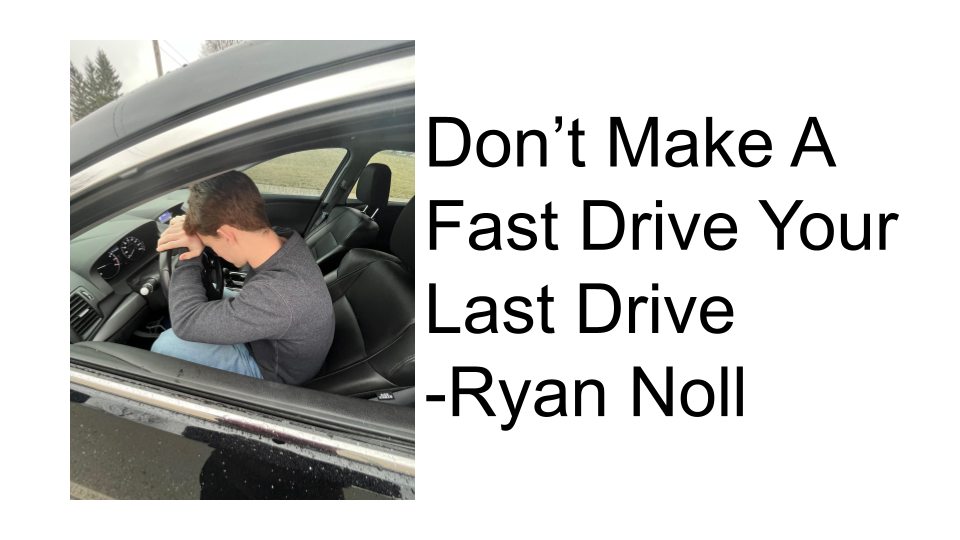 “Don’t Make a Fast Drive Your Last Drive”
Ryan Noll
Anna High School
Anna, OH
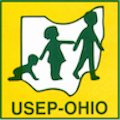 2023
8
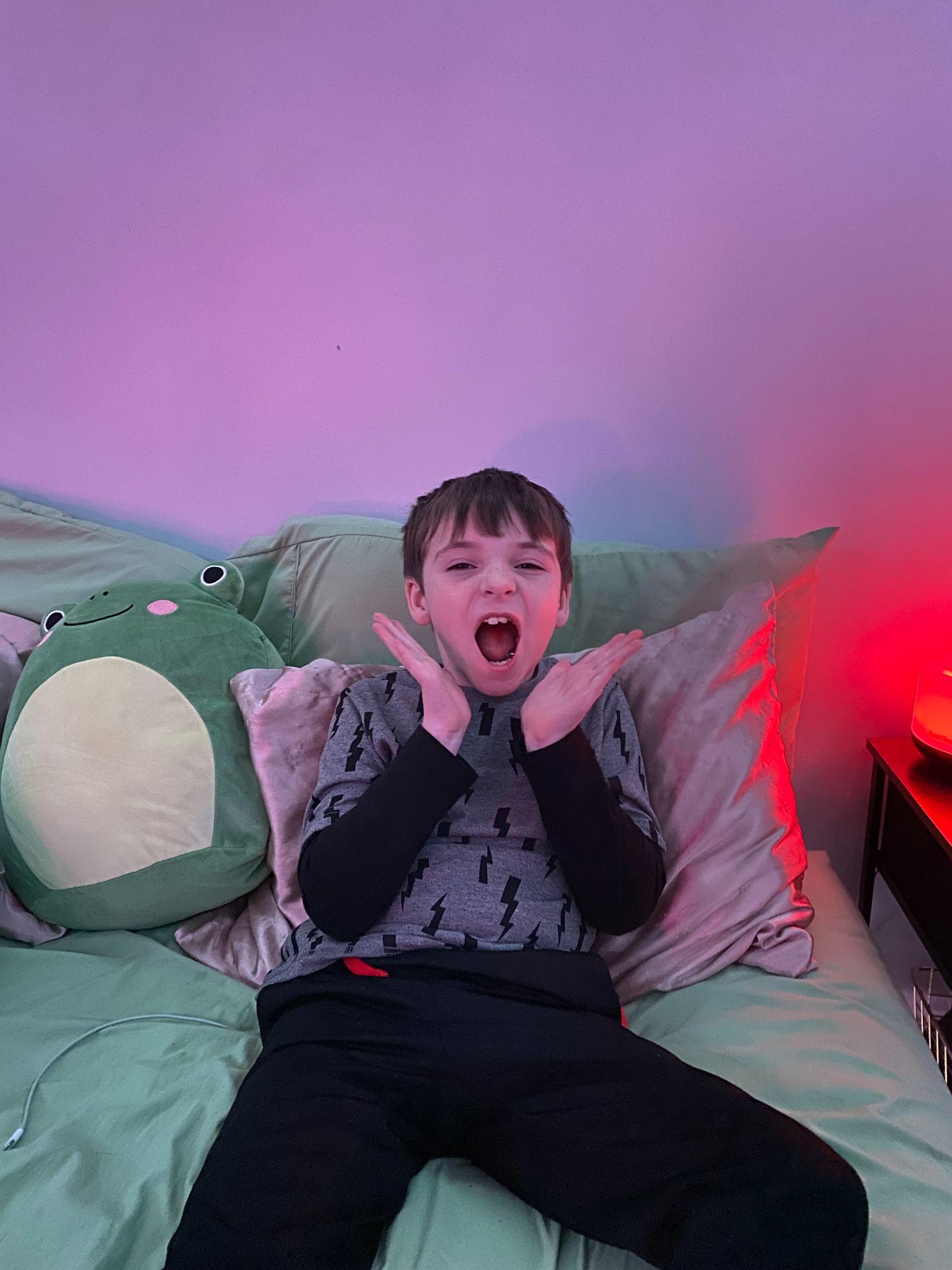 “If You Smell Smoke, Get Woke!”
Maddy Freisthler
Anna High School
Anna, OH
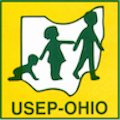 2023
9
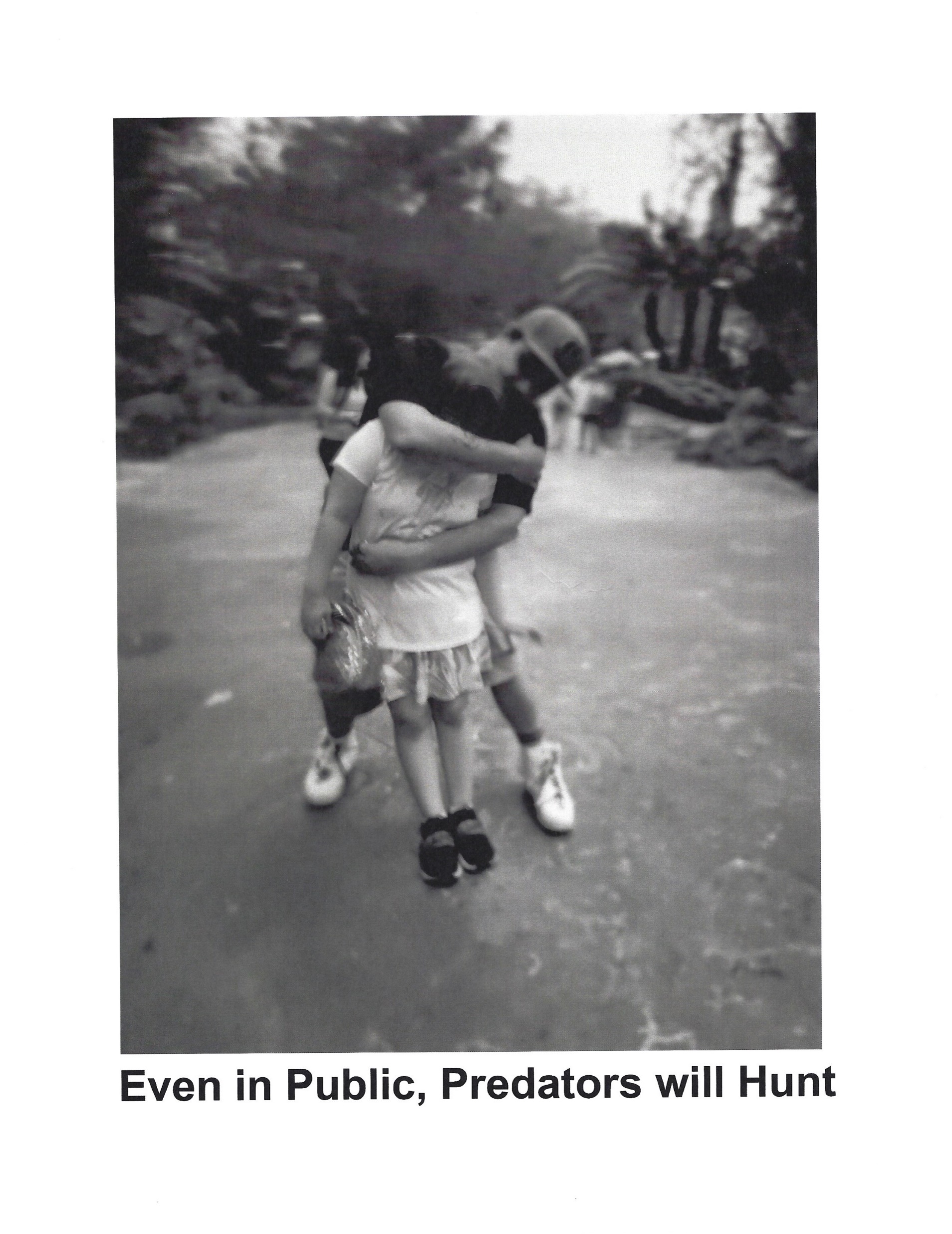 “Even in Public, Predators Will Hunt!”
Cheyenne O’Reilly
Mahoning County Career & Technical Center
Struthers, OH
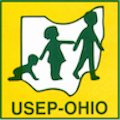 2023
10